Velényi János Ciprián növénygyűjteménye 1941-ből.
A 20. Csorba blog melléklete.
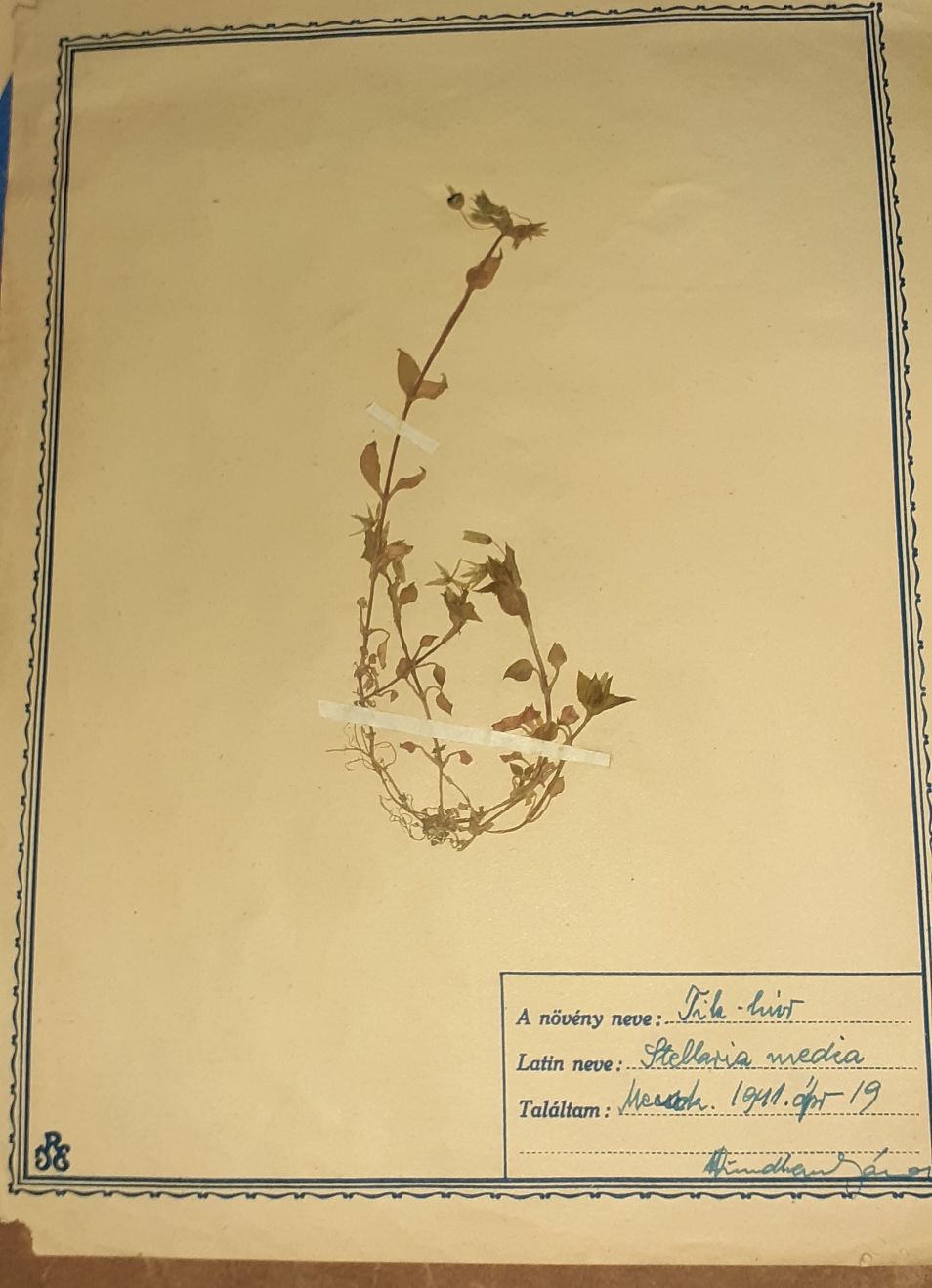 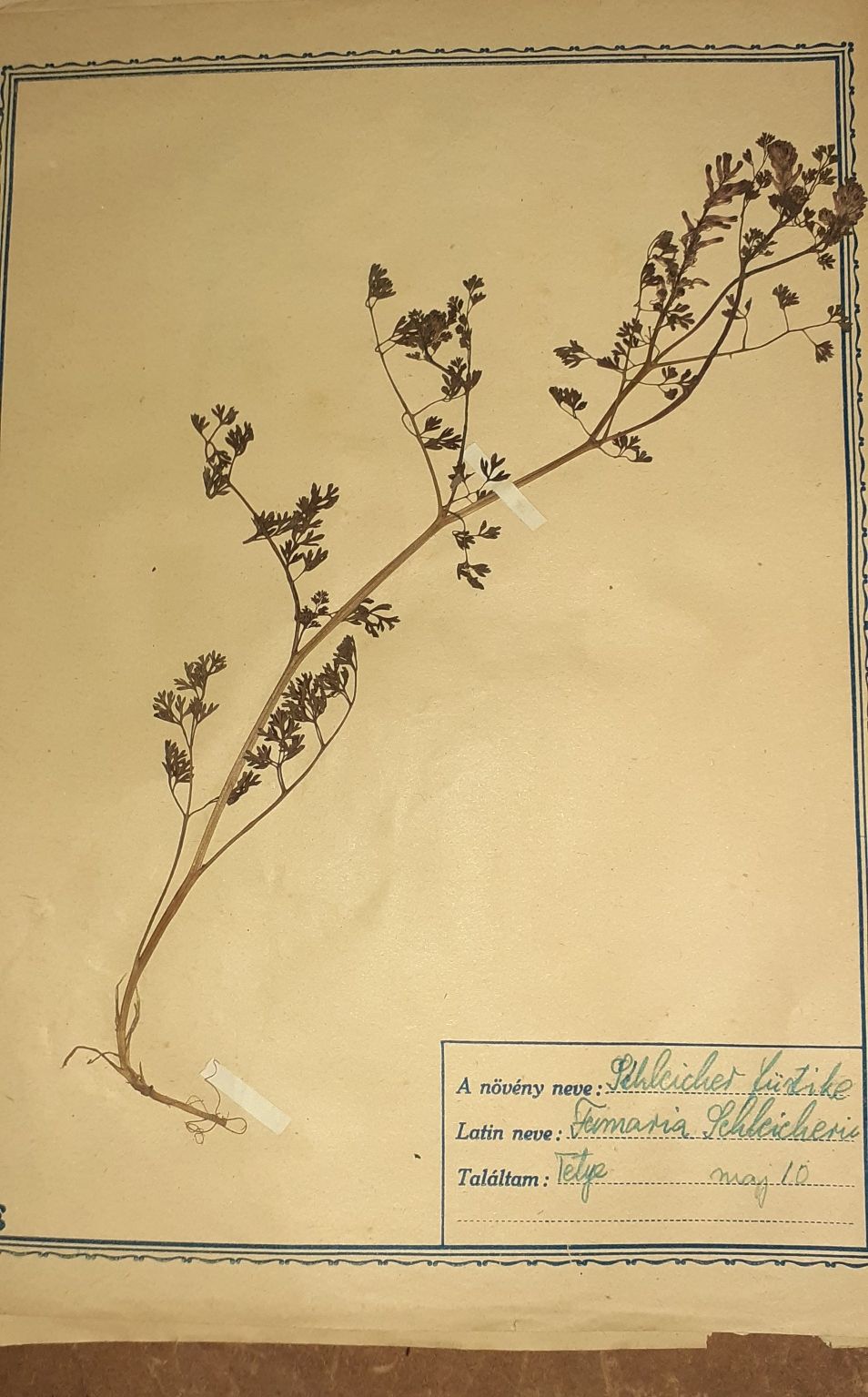 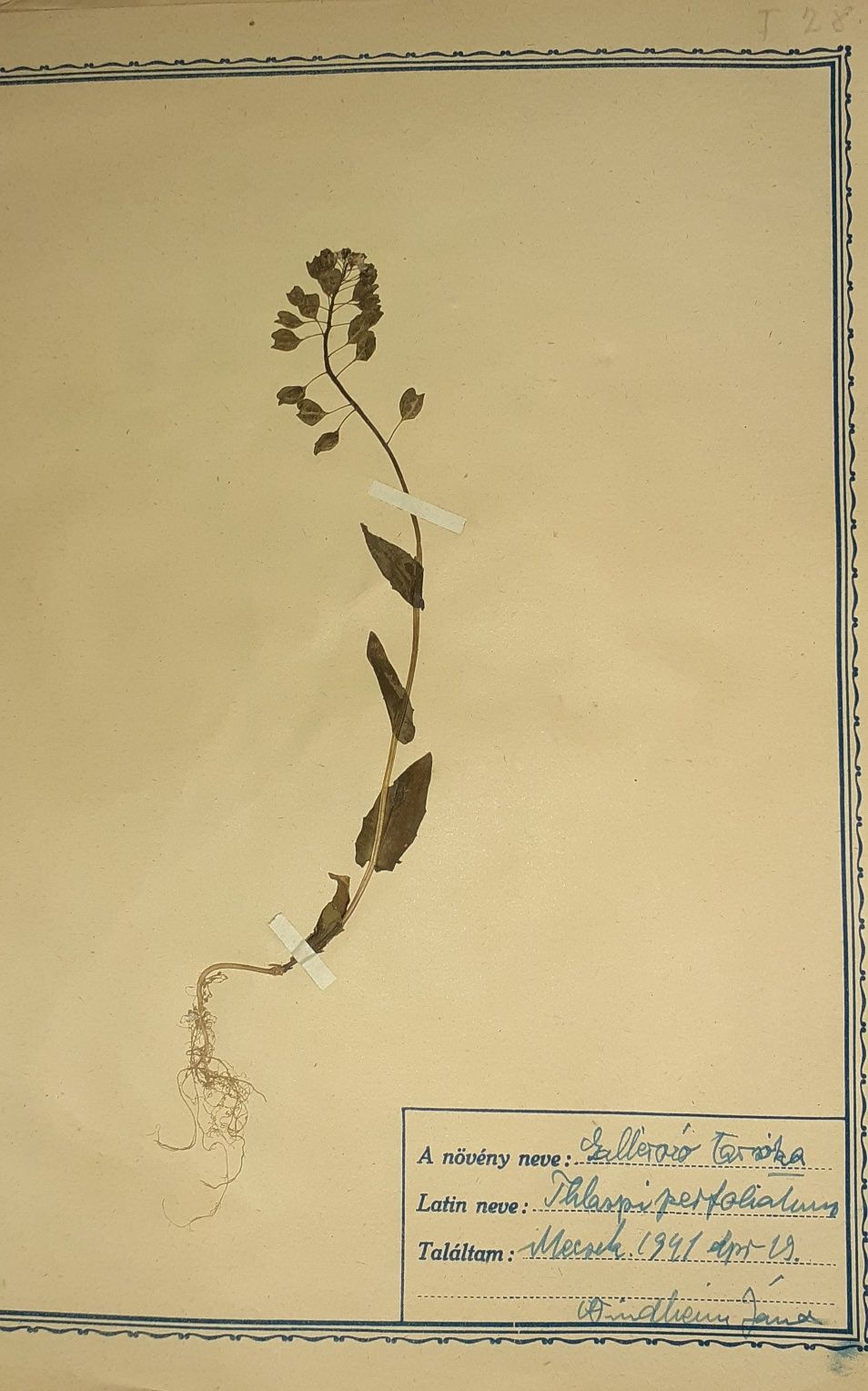 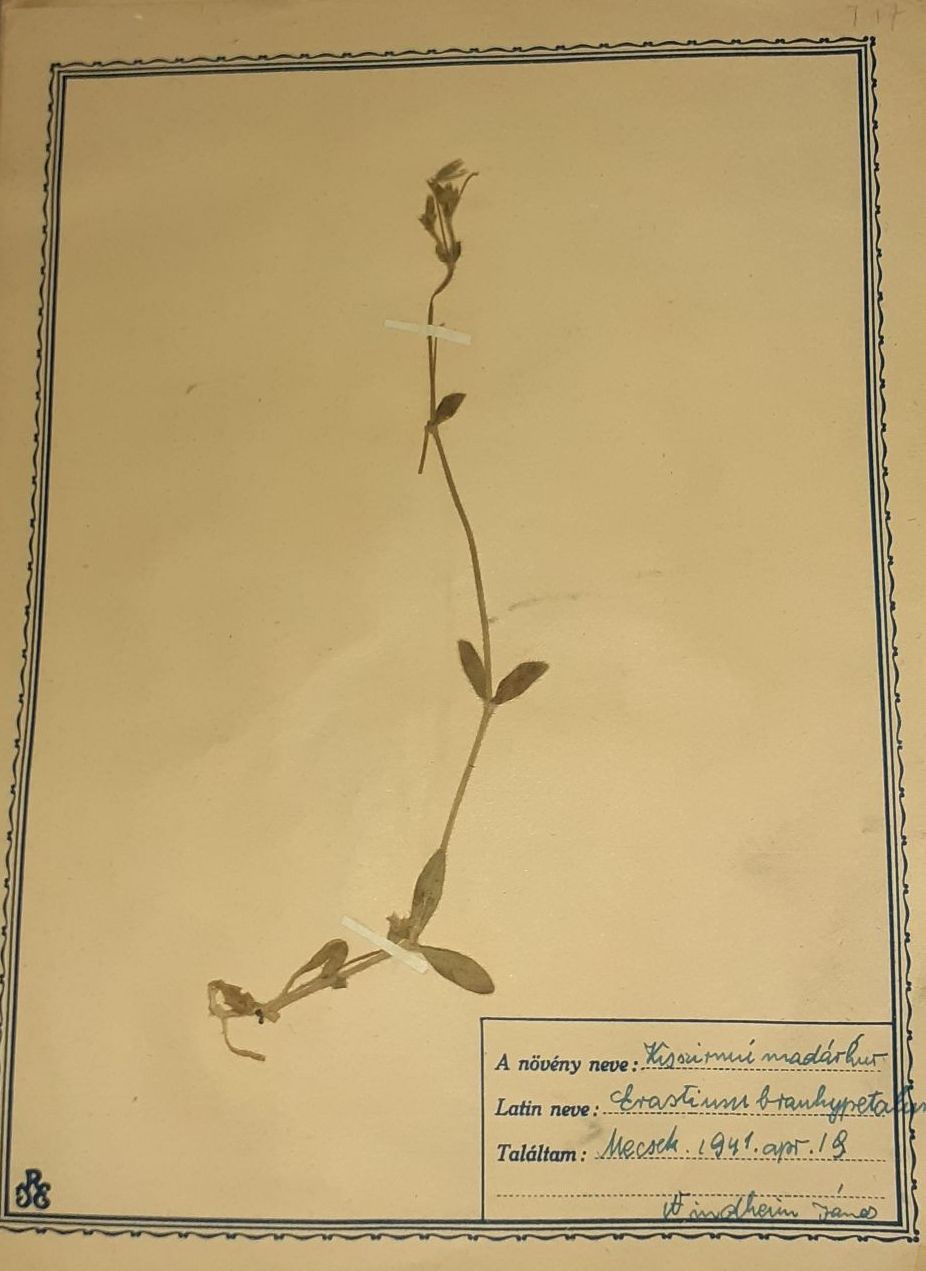 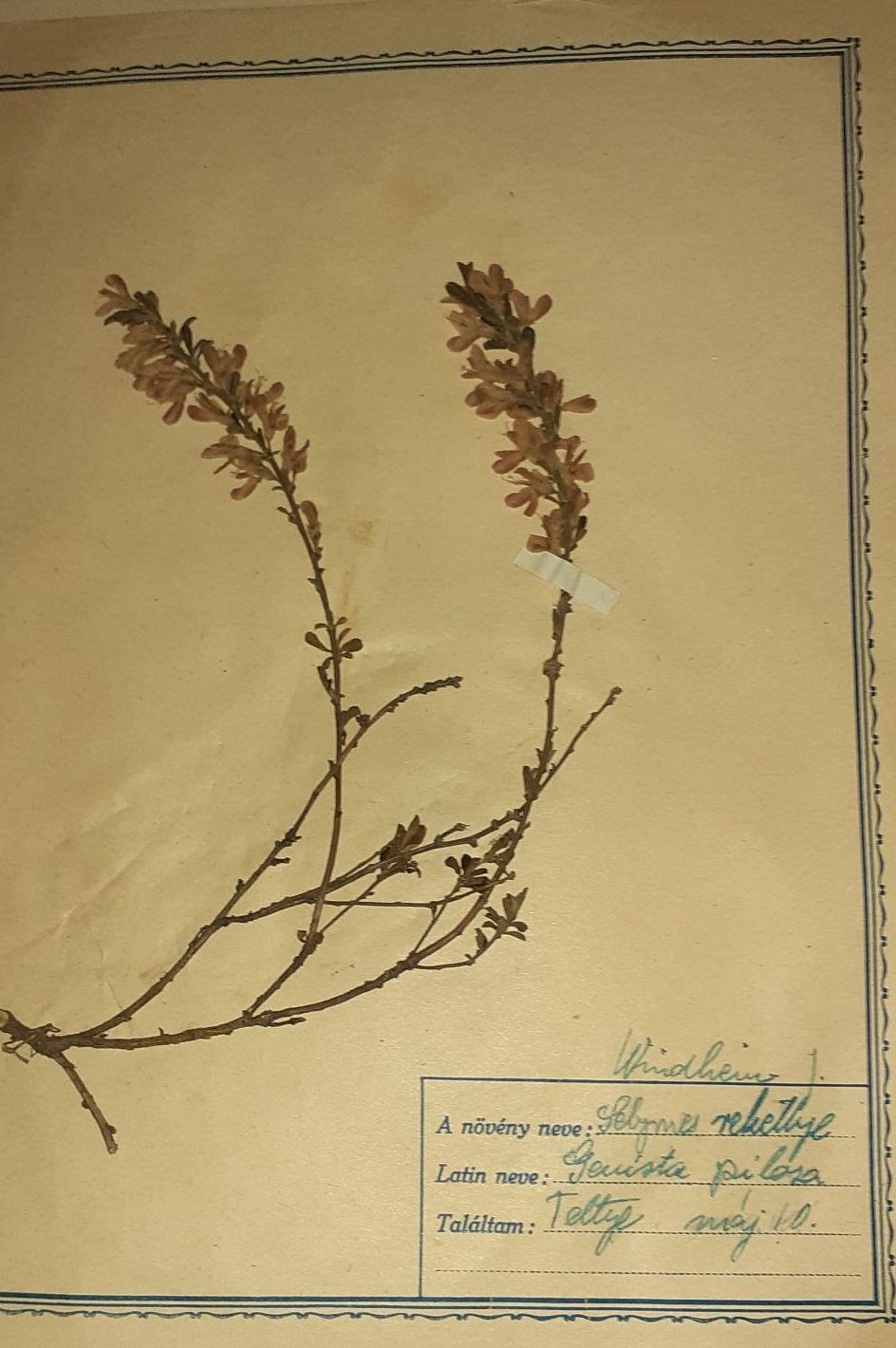 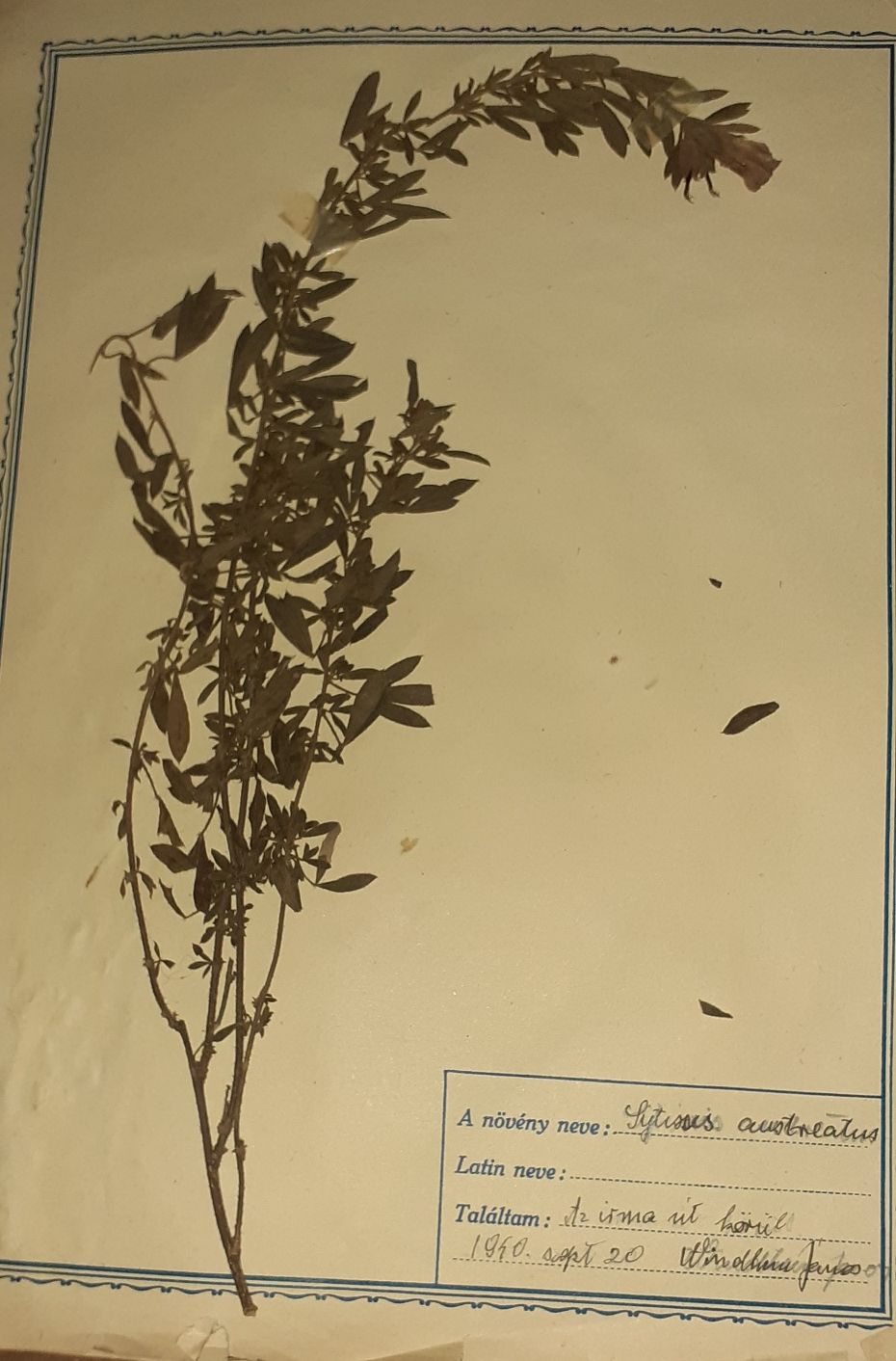 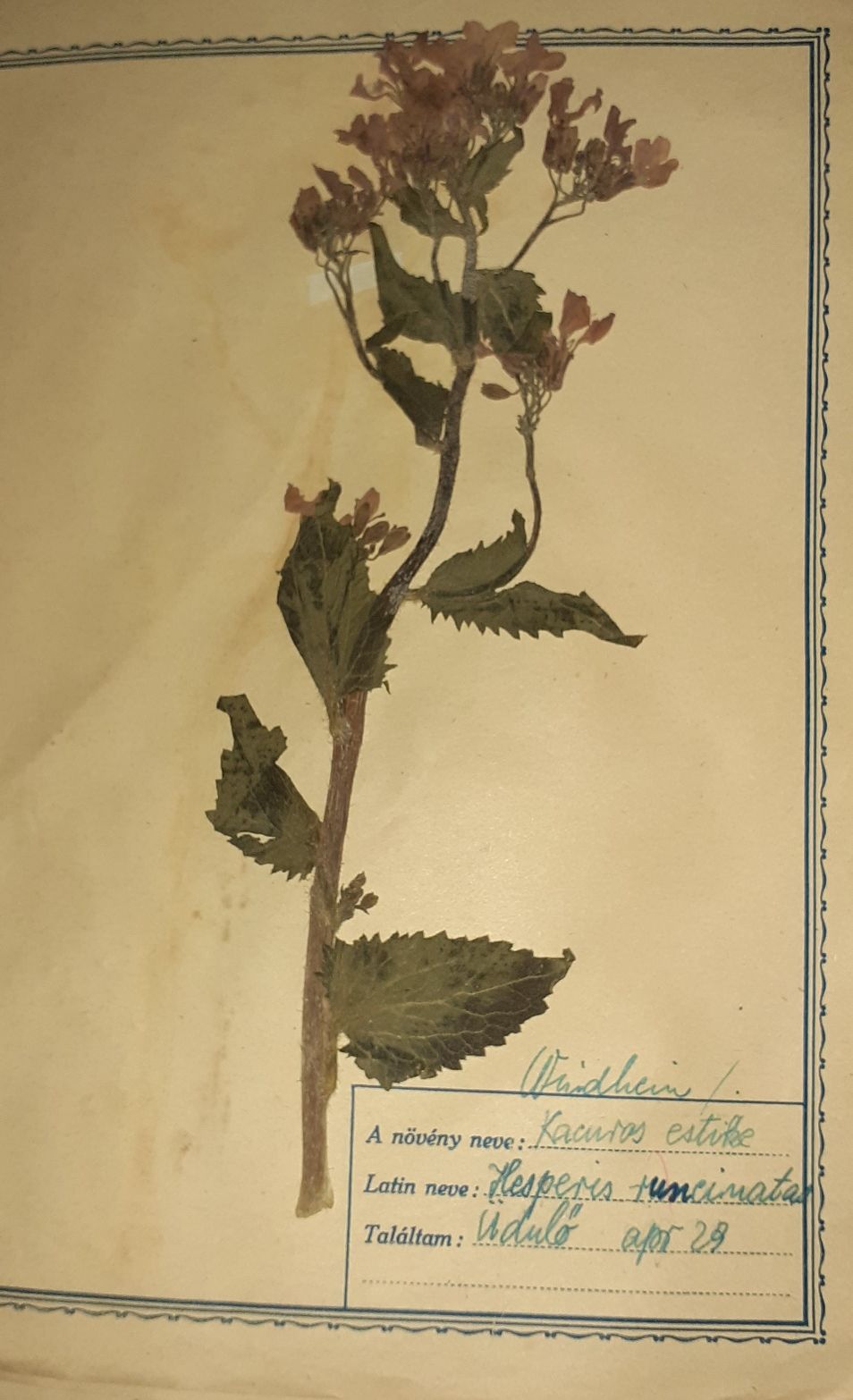 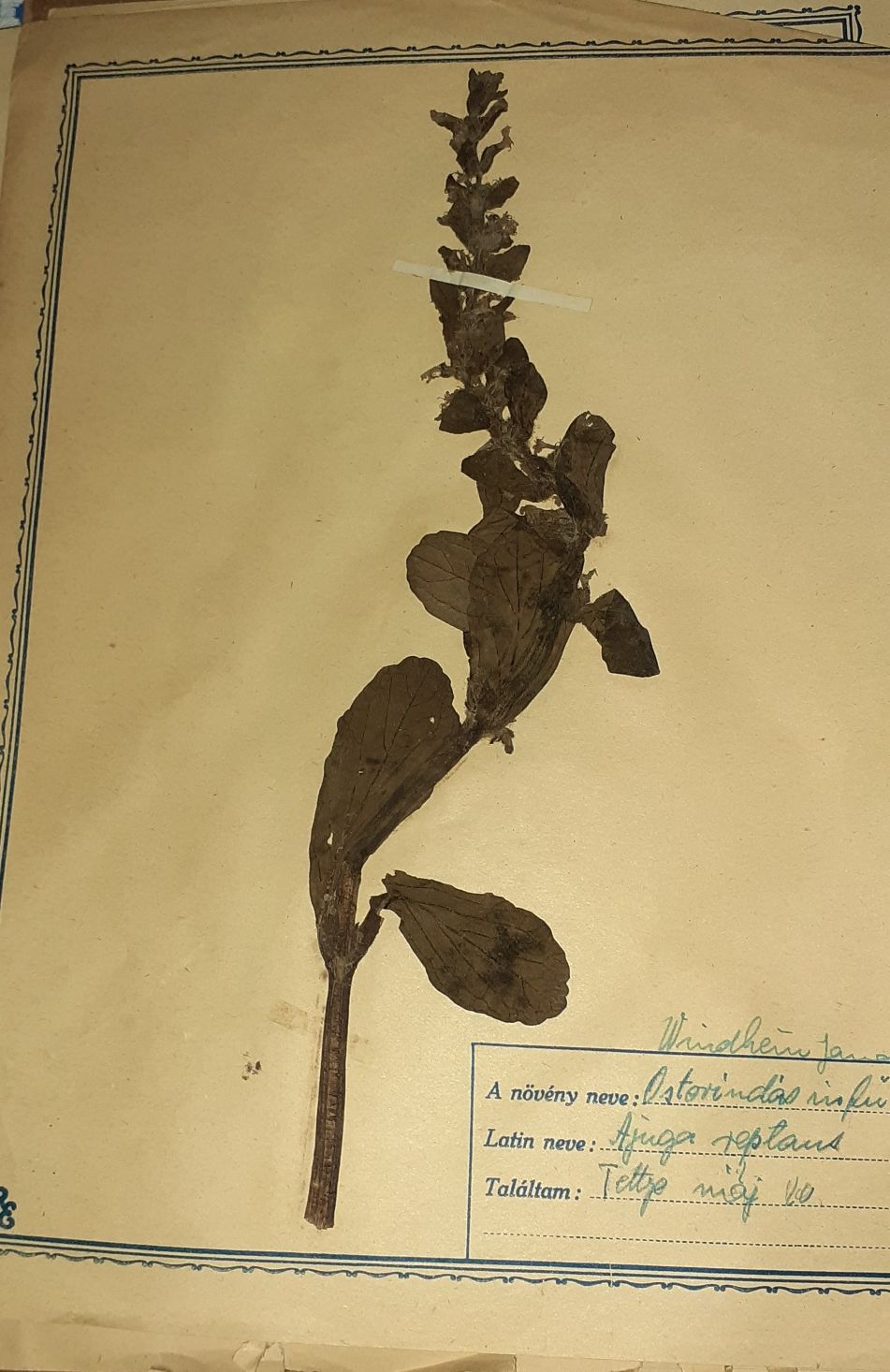 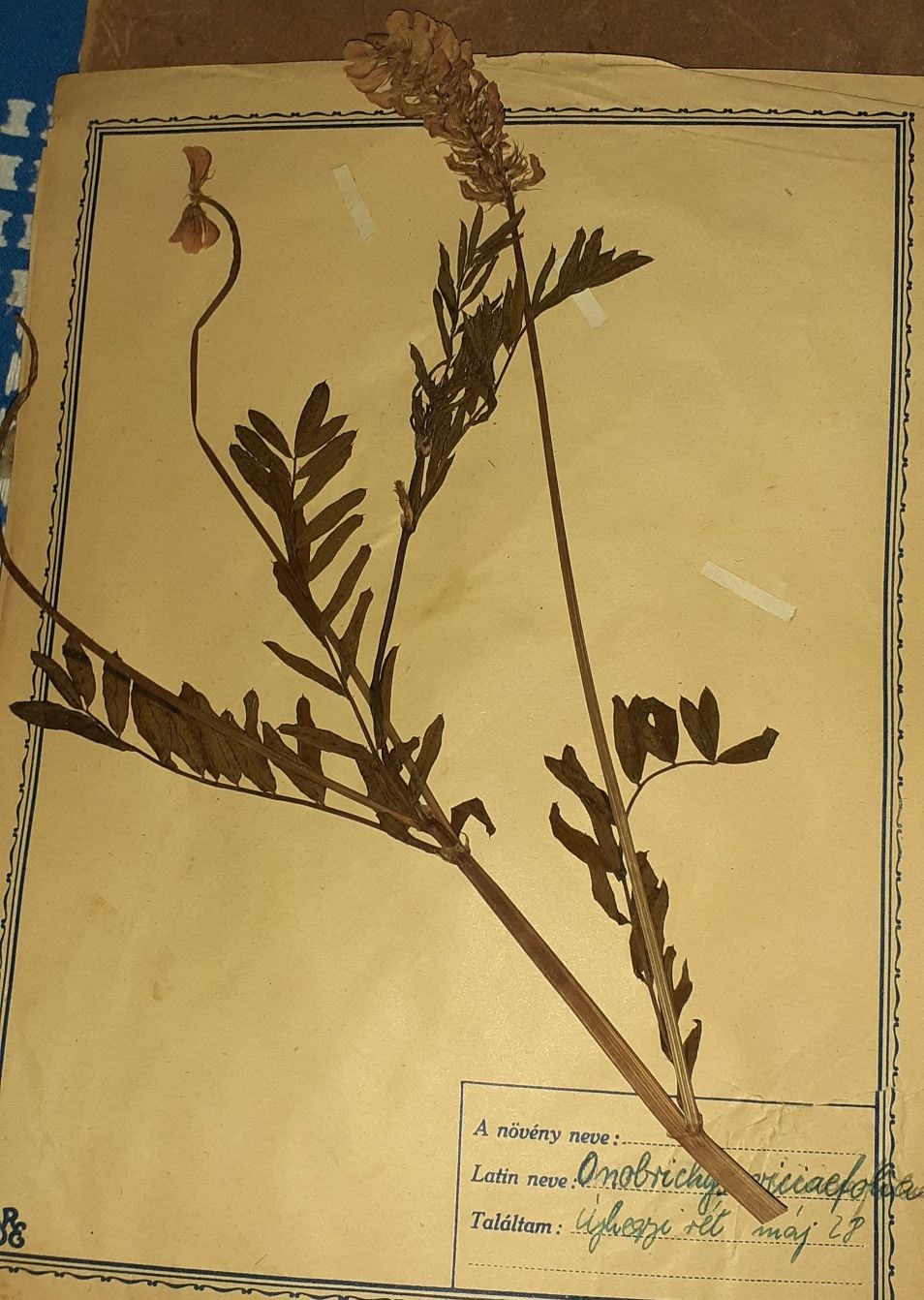 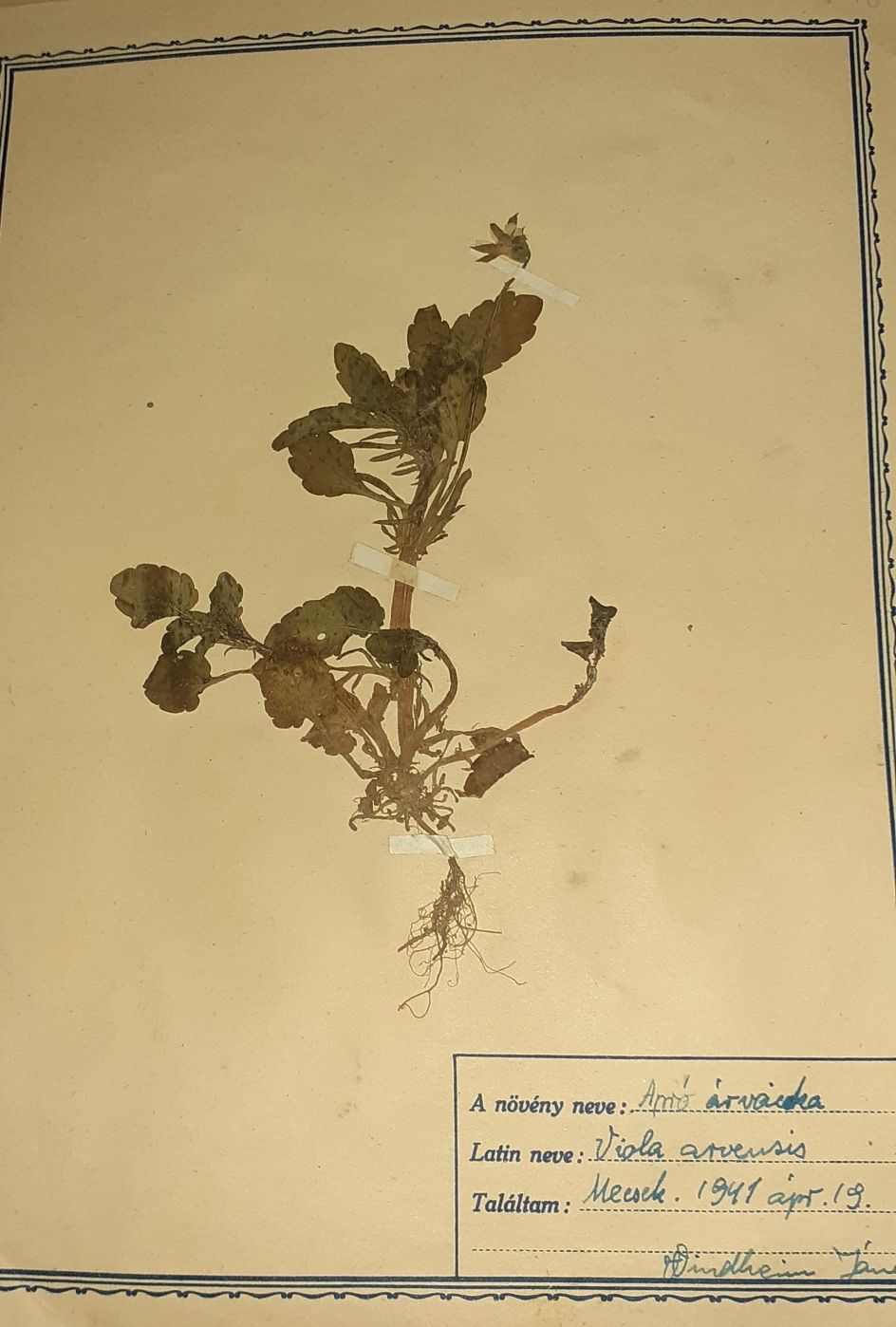 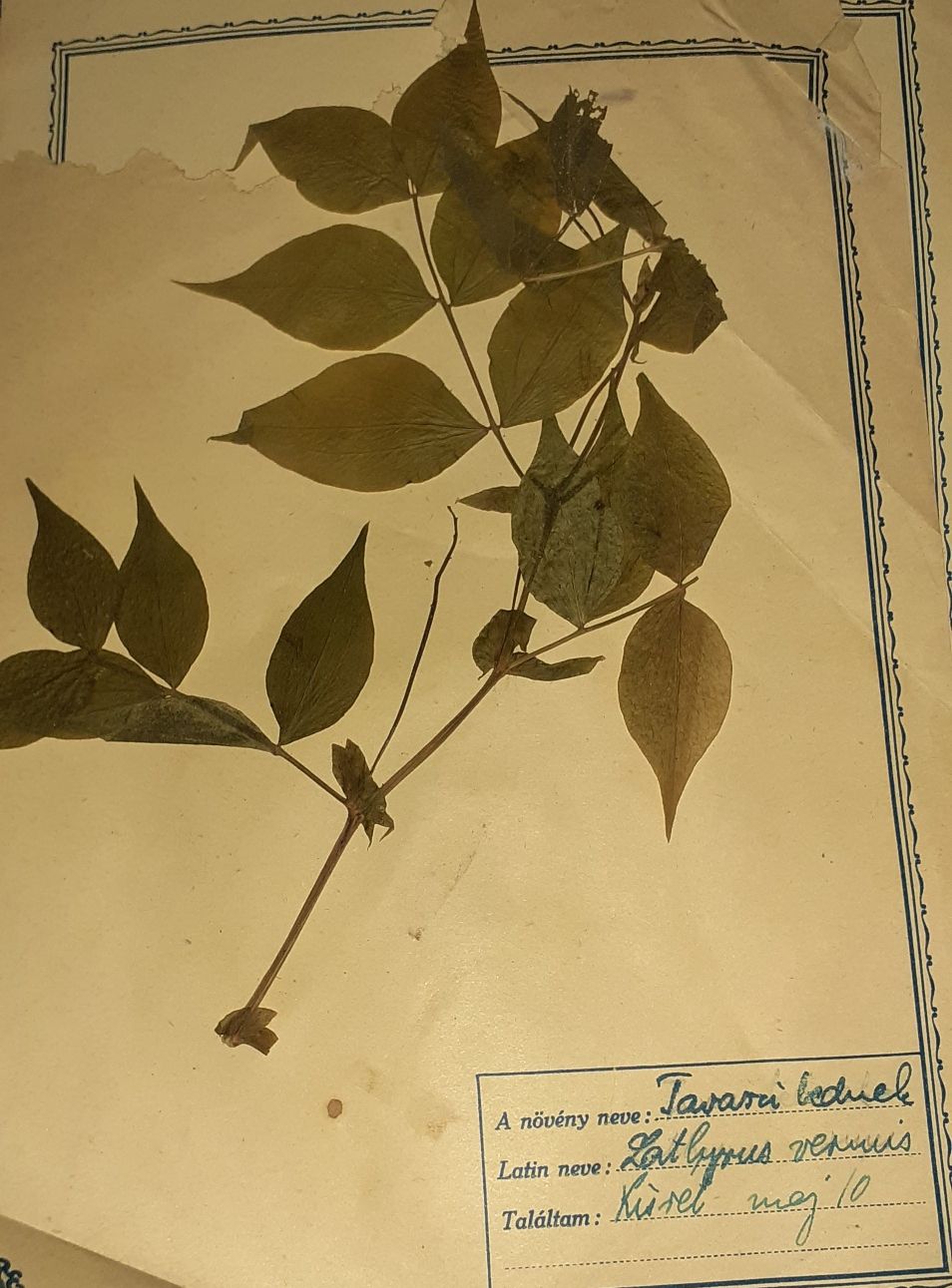 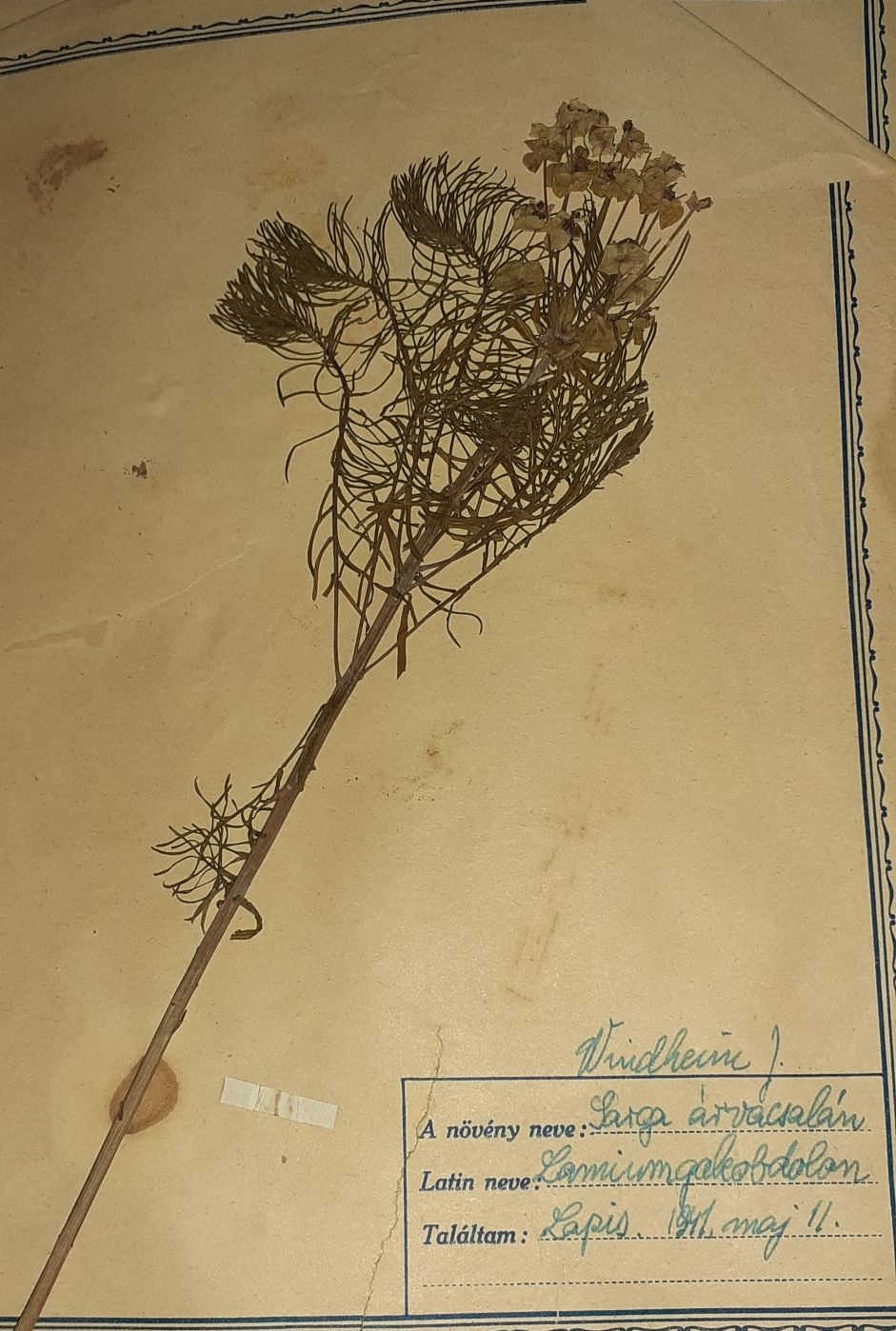 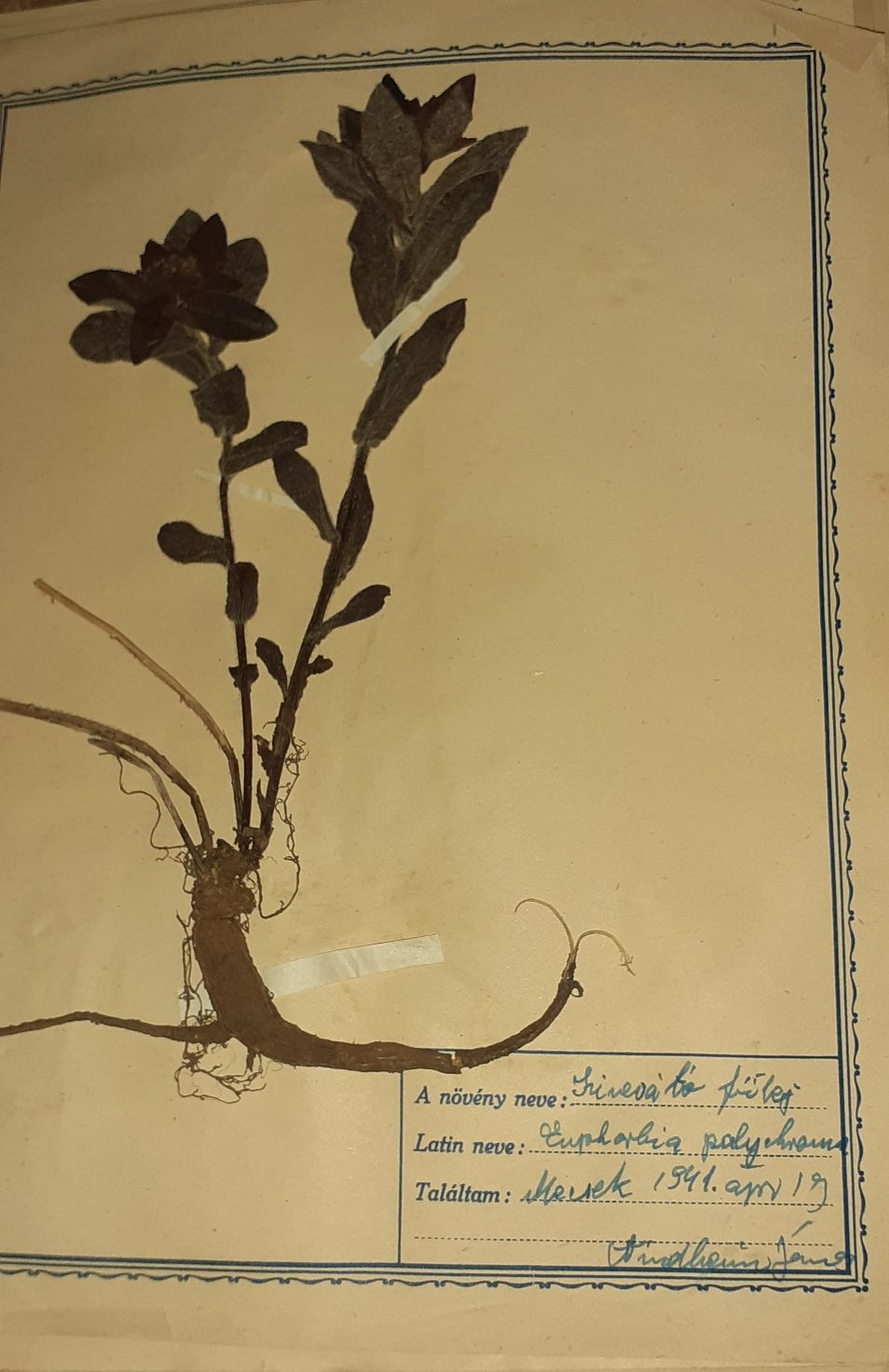 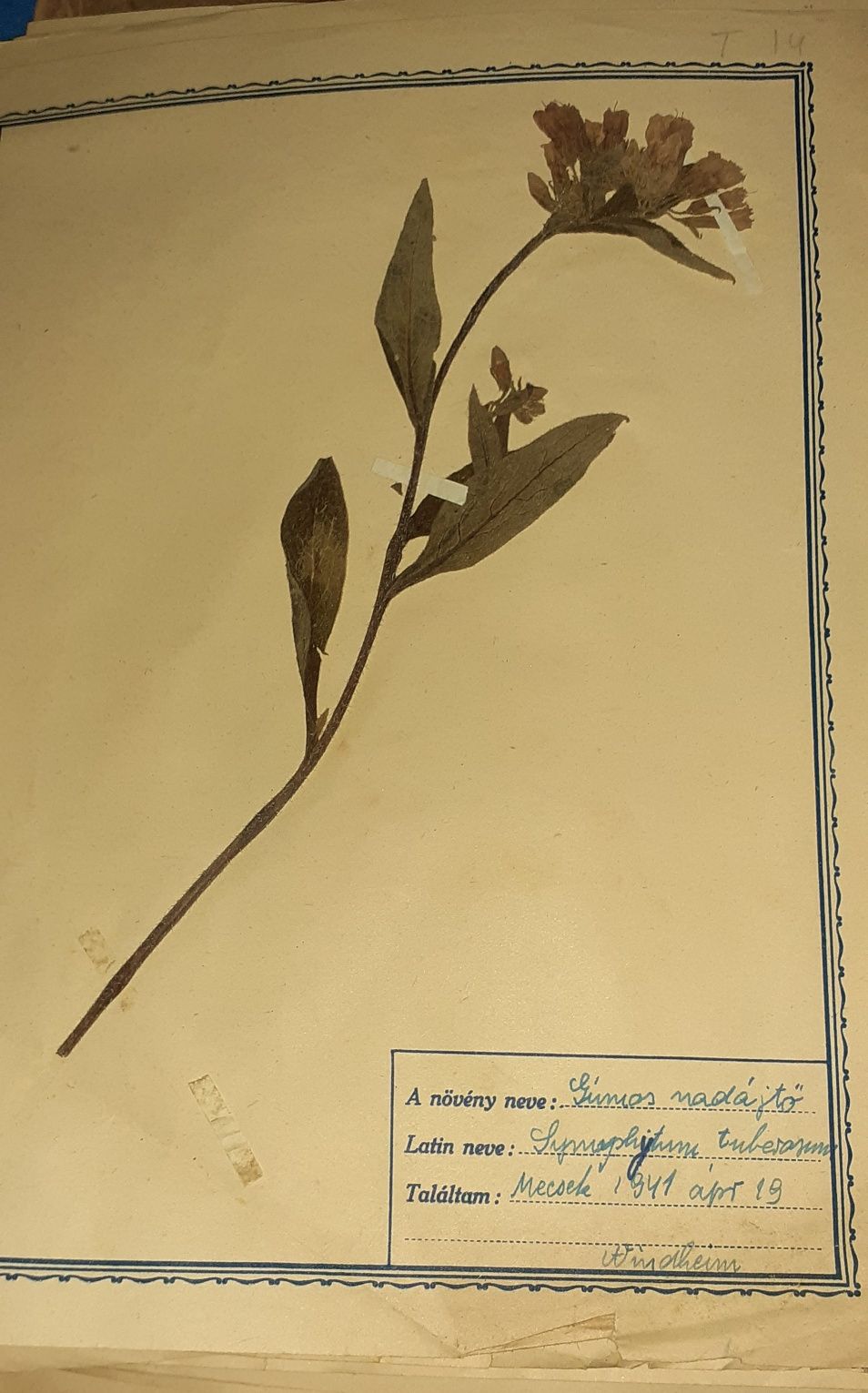 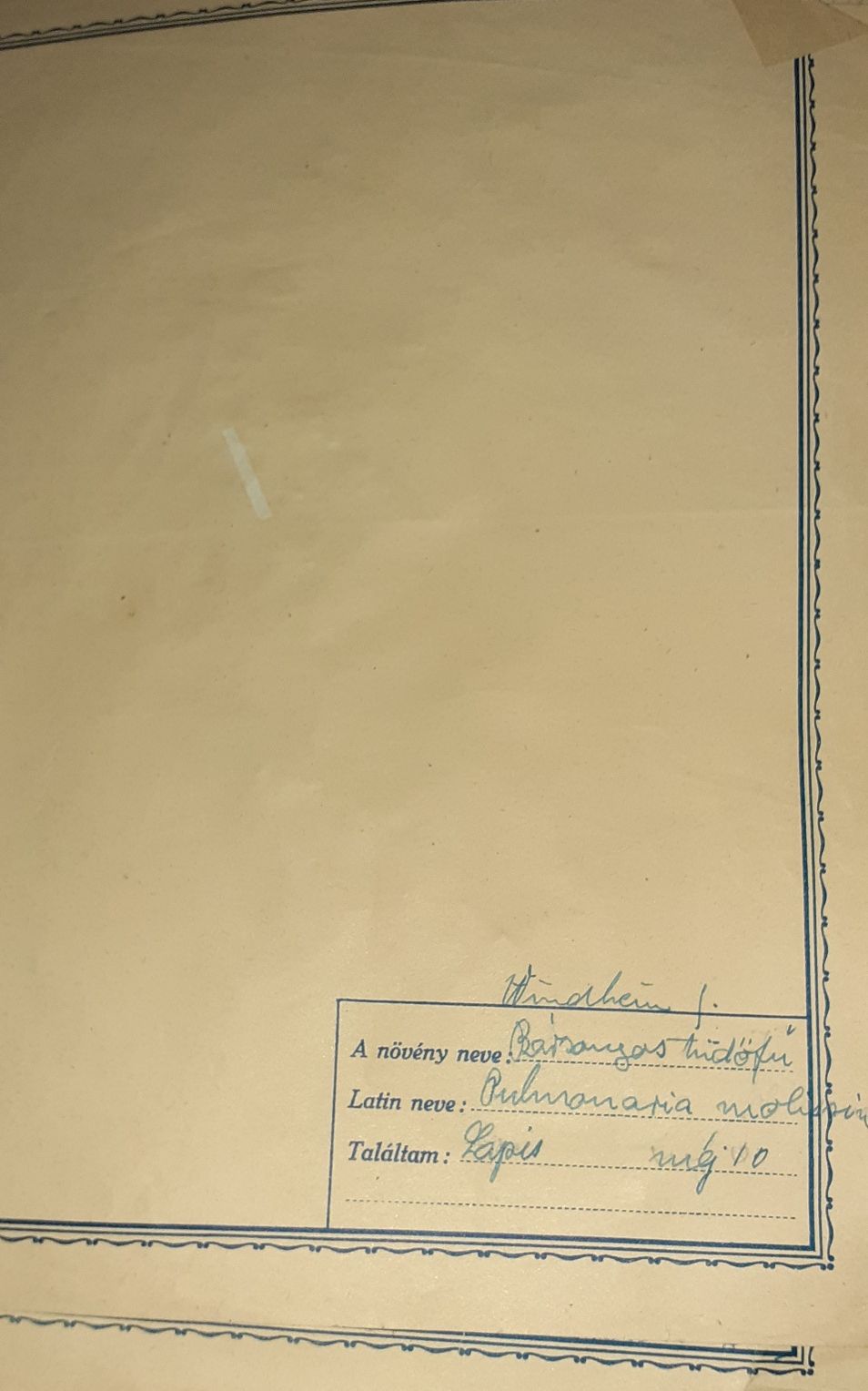